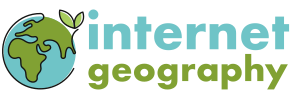 AQA GCSE Geography Case Studies and Examples
Paper 1
Paper 2
www.internetgeography.net/aqa-GCSE-geography